24-8
These materials are by the Kongki Ka Project and are made available to you under the terms of the Creative Commons Attribution ShareAlike license 4.0.
You have permission to share and redistribute these materials in any format and to make reasonable revisions and adaptations of this translation, provided that:
You include the above licence and source information.
If you redistribute these materials or create derivatives, you must distribute your contributions under the same license as the original.
 
The Holy Bible, Berean Standard Bible, BSB is produced in cooperation with Bible Hub, Discovery Bible, OpenBible.com, and the Berean Bible Translation Committee. This text of God's Word has been dedicated to the public domain.
 
Hindi text is from Free Bibles India. This translation is made available under the terms of a Creative Commons Attribution-ShareAlike 4.0 International License.
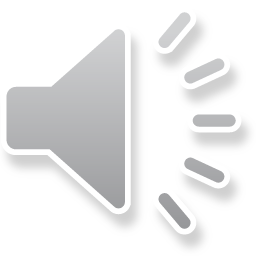 [Speaker Notes: Ch
24 Isaiah
1. Isaiah’s commission - Isaiah 6:1-8 (Center)
2. “Bring your worthless offerings no longer” - Isaiah 1:1-20 (Left Top)
3. “Those who fashion a graven image are all of them futile” - Isaiah 44:9-20
(Center Top)
4. “Comfort, oh comfort my people.” - Isaiah 40:1-31 (Right Top)
5. “The wolf will dwell with the lamb” - Isaiah 11:1-9, 12:1-6 (Right Center)
6. Immanuel - Isaiah 7:14, 9:1-7, 60:1-5, 61:1-3 (Right Bottom)
7. “Like a lamb that is led to slaughter” - Isaiah 53:1-12 (Center Bottom)
8. “The LORD of hosts will prepare a lavish banquet” - Isaiah 66:18-19, 25:6-9
(Left Bottom)
9. "Ho! Every one who thirsts, come to the waters” - Isaiah 55:1-13 (Left Center)]
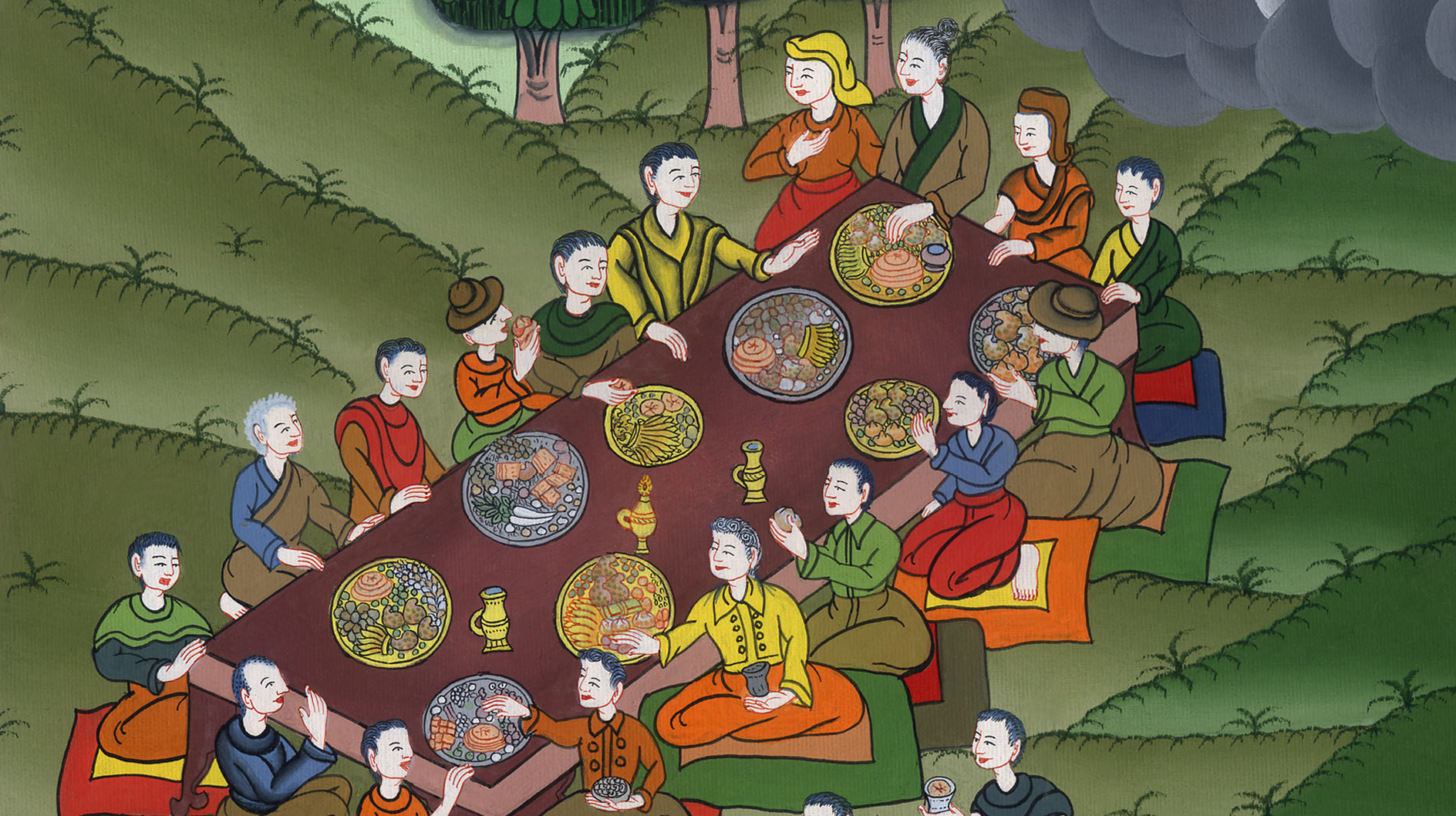 सेनाओं का यहोवा एक शानदार भोज तैयार करेगा - यशायाह 66:18-19, 25:6-9
This work is licensed under a Creative Commons Attribution-ShareAlike 4.0 International License
The Lord of hosts will prepare a lavish banquet – Isaiah 66:18-19, 25:6-9
सेनाओं का यहोवा एक शानदार भोज तैयार करेगा - यशायाह 66:18-19, 25:6-9
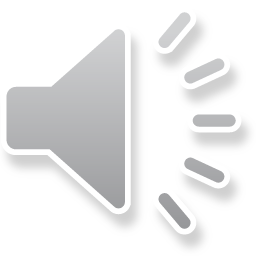 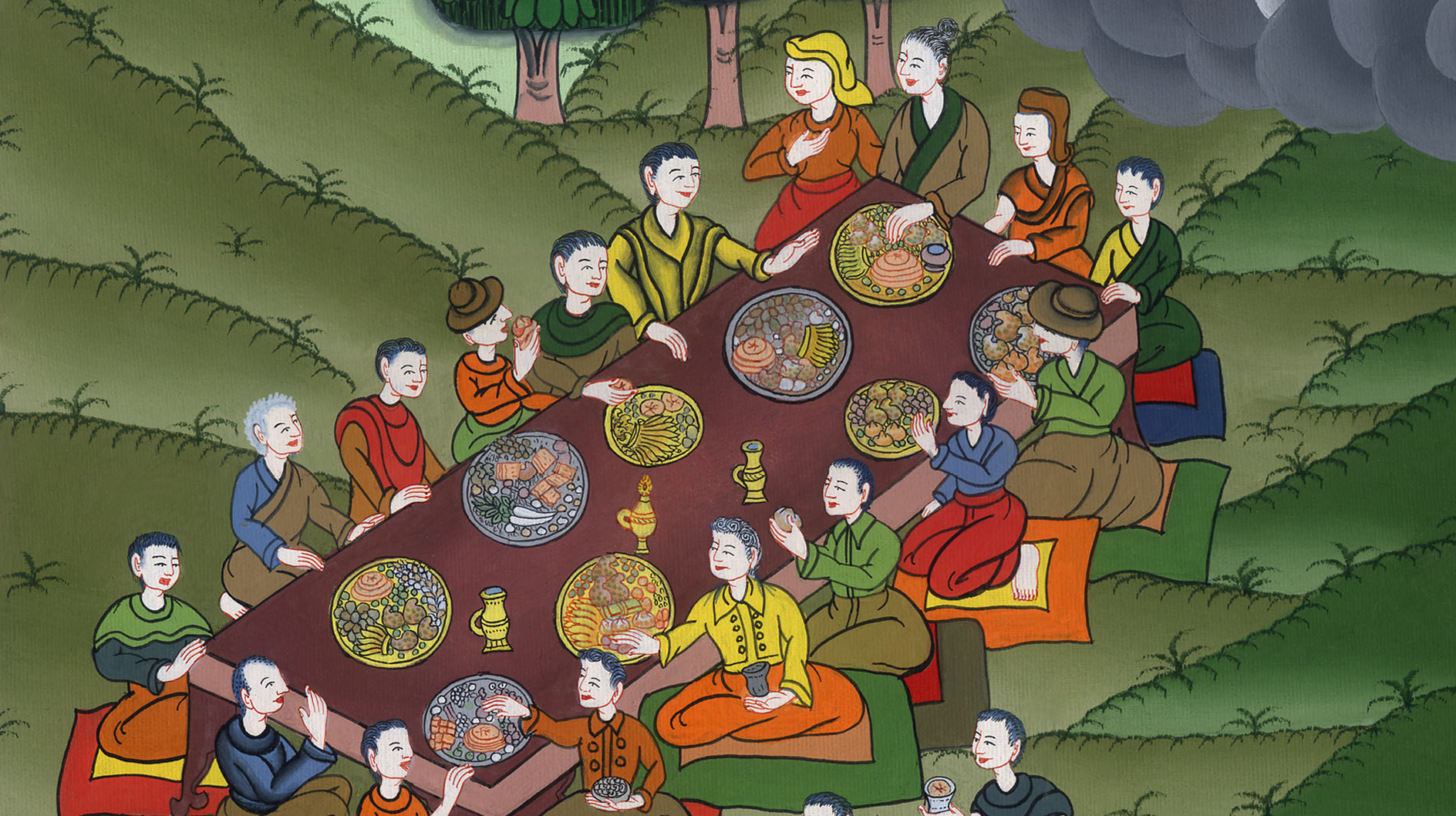 सेनाओं का यहोवा एक शानदार भोज तैयार करेगा - यशायाह 66:18-19, 25:6-9s
18“And I, knowing their deeds and thoughts, am coming  to gather all nations and tongues, and they will come and see My glory.
18 “क्योंकि मैं उनके काम और उनकी कल्पनाएँ, दोनों अच्छी रीति से जानता हूँ; और वह समय आता है जब मैं सारी जातियों और भिन्न-भिन्न भाषा बोलनेवालों को इकट्ठा करूँगा; और वे आकर मेरी महिमा देखेंगे।
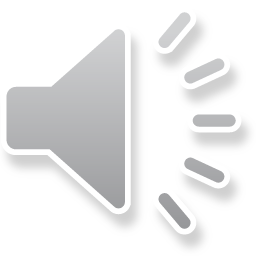 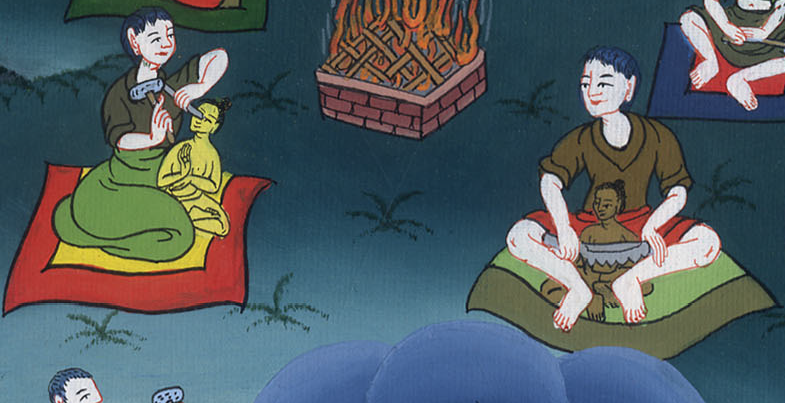 यशायाह 66:18
19I will establish a sign among them, and I will send survivors from among them to the nations—to Tarshish, Put, and the archers of Lud; to Tubal, Javan, and the islands  far away who have not heard of My fame or seen My glory.
So they will proclaim My glory among the nations.
19 मैं उनमें एक चिन्ह प्रगट करूँगा; और उनके बचे हुओं को मैं उन जातियों के पास भेजूँगा जिन्होंने न तो मेरा समाचार सुना है और न मेरी महिमा देखी है, अर्थात् तर्शीशियों और धनुर्धारी पूलियों और लूदियों के पास, और तुबलियों और यूनानियों और दूर द्वीपवासियों के पास भी भेज दूँगा और वे जाति-जाति में मेरी महिमा का वर्णन करेंगे।
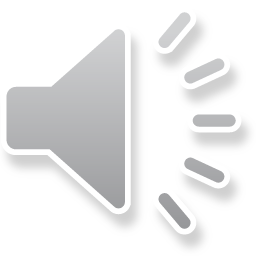 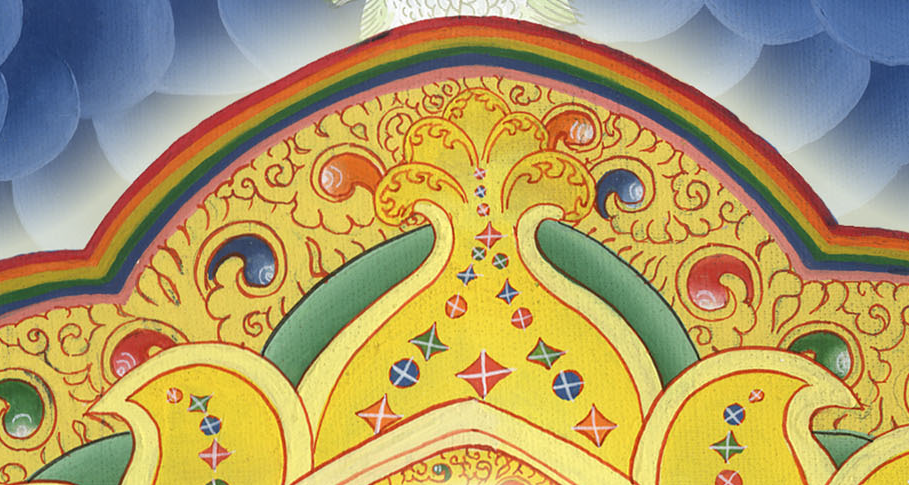 यशायाह 66:19
Isaiah 25
6On this mountain the Lord of Hosts
will prepare a banquet for all the peoples,
a feast of aged wine, of choice meat,
of finely aged wine.
यशायाह 25
6 सेनाओं का यहोवा इसी पर्वत पर सब देशों के लोगों के लिये ऐसा भोज तैयार करेगा जिसमें भाँति-भाँति का चिकना भोजन और निथरा हुआ दाखमधु होगा; उत्तम से उत्तम चिकना भोजन और बहुत ही निथरा हुआ दाखमधु होगा।
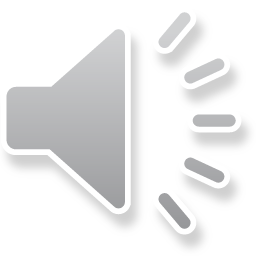 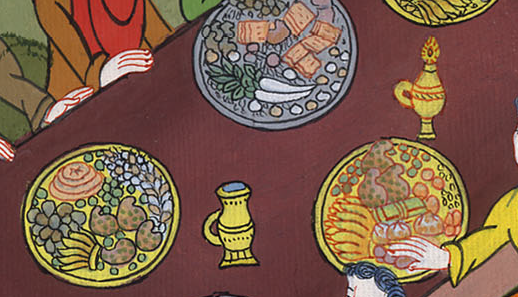 यशायाह 25:6
7On this mountain He will swallow up
the shroud that enfolds all peoples,
the sheet that covers all nations;
7 और जो परदा सब देशों के लोगों पर पड़ा है, जो घूँघट सब जातियों पर लटका हुआ है, उसे वह इसी पर्वत पर नाश करेगा।
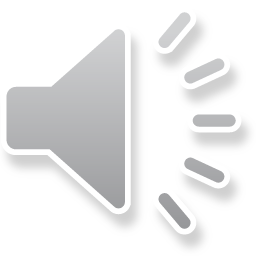 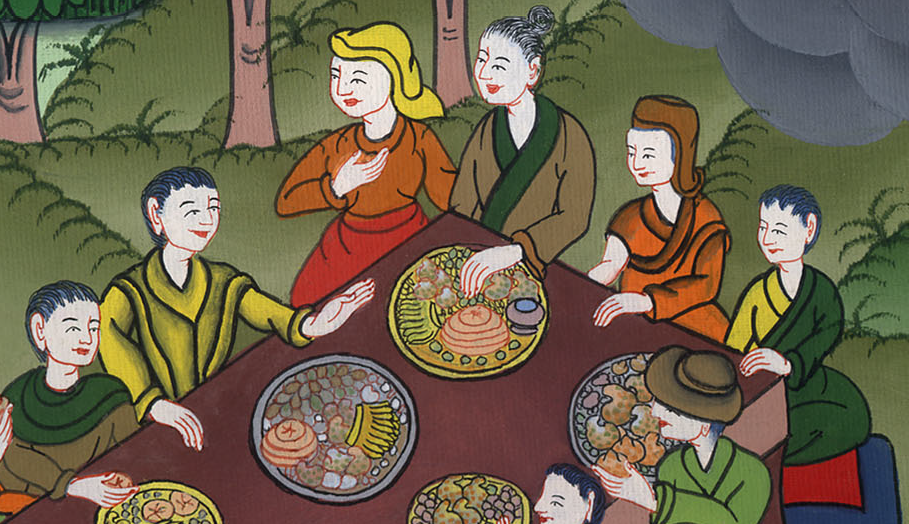 यशायाह 25:7
8He will swallow up death forever.
The Lord GOD will wipe away the tears from every face 
and remove the disgrace of His people
from the whole earth.
For the Lord has spoken.
8 वह मृत्यु को सदा के लिये नाश करेगा, और प्रभु यहोवा सभी के मुख पर से आँसू पोंछ डालेगा, और अपनी प्रजा की नामधराई सारी पृथ्वी पर से दूर करेगा; क्योंकि यहोवा ने ऐसा कहा है।
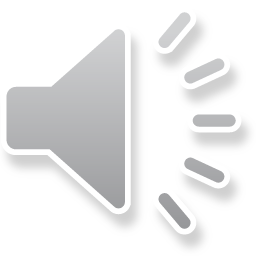 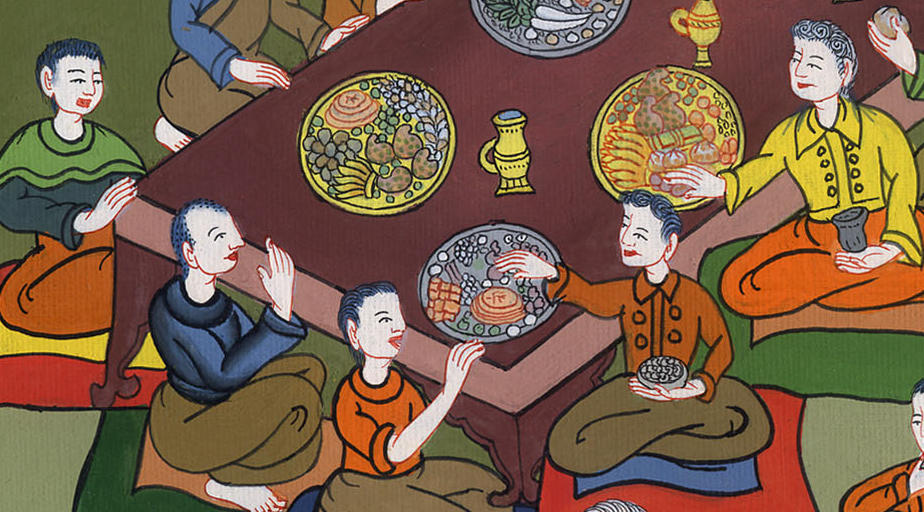 यशायाह 25:8
9And in that day it will be said, “Surely this is our God;
we have waited for Him, and He has saved us.
This is the Lord for whom we have waited.
Let us rejoice and be glad in His salvation.”
9 उस समय यह कहा जाएगा, “देखो, हमारा परमेश्वर यही है; हम इसी की बाट जोहते आए हैं, कि वह हमारा उद्धार करे। यहोवा यही है; हम उसकी बाट जोहते आए हैं। हम उससे उद्धार पाकर मगन और आनन्दित होंगे।”
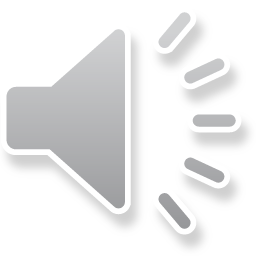 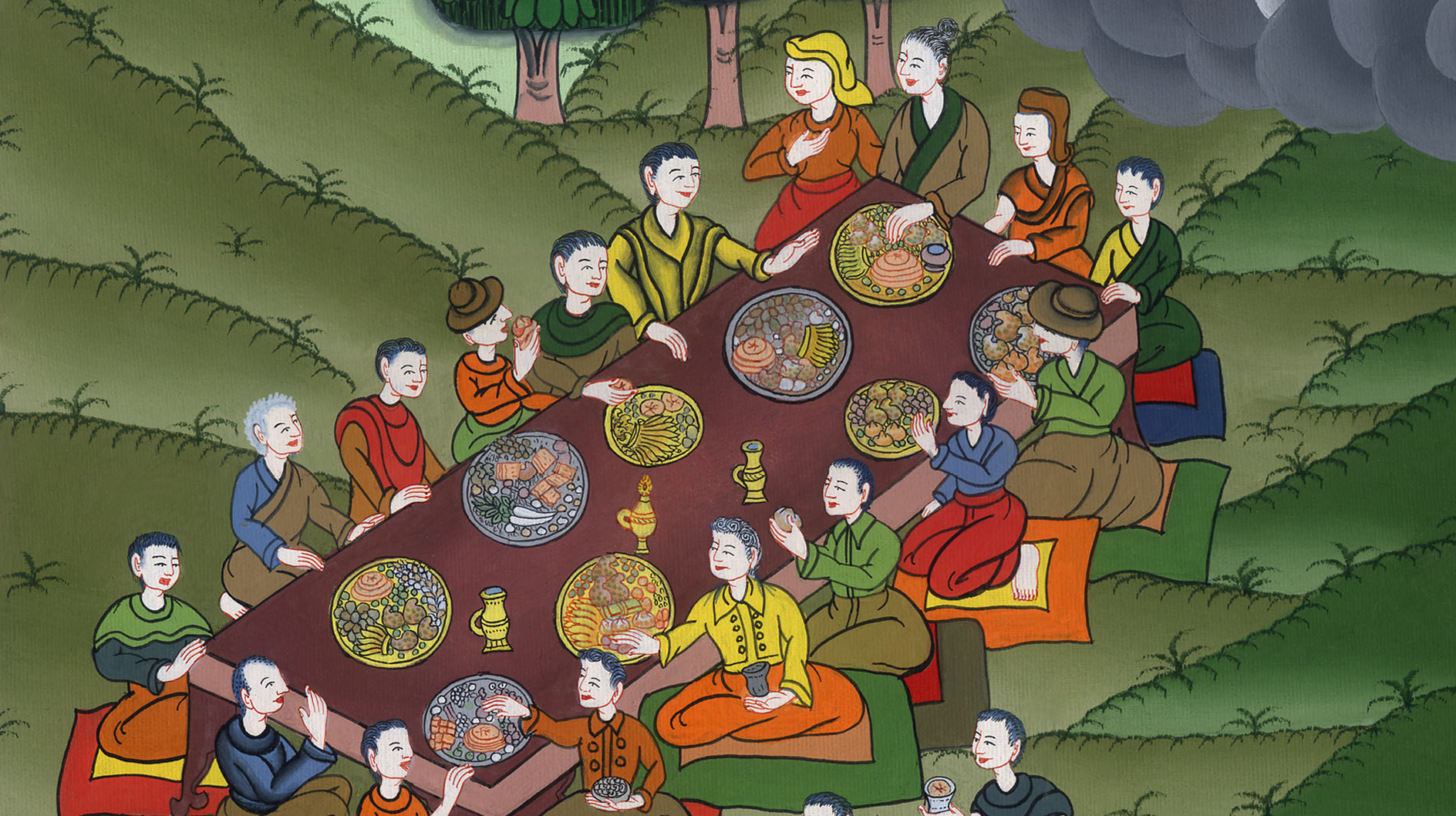 यशायाह 25:9